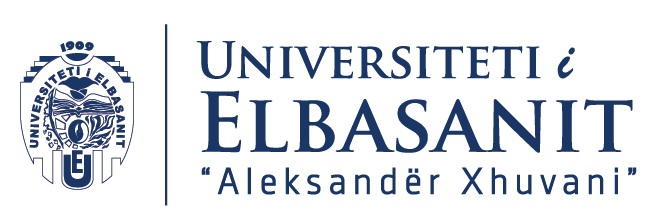 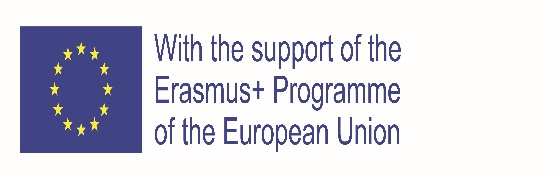 Parimet qe rregullojne tregun e perbashket (I)

Tregu i perbashket 
Raporti me bashkimin doganor 
Qytetria e BE 
Lirite e qarkullimit
Elbasan, 21 Dhjetor 2022
“Aleksandër Xhuvani” University, Elbasan, Street “Ismail Zyma” 3001, tel :+355 54 252 593, Elbasan Albania, www.uniel.edu.al
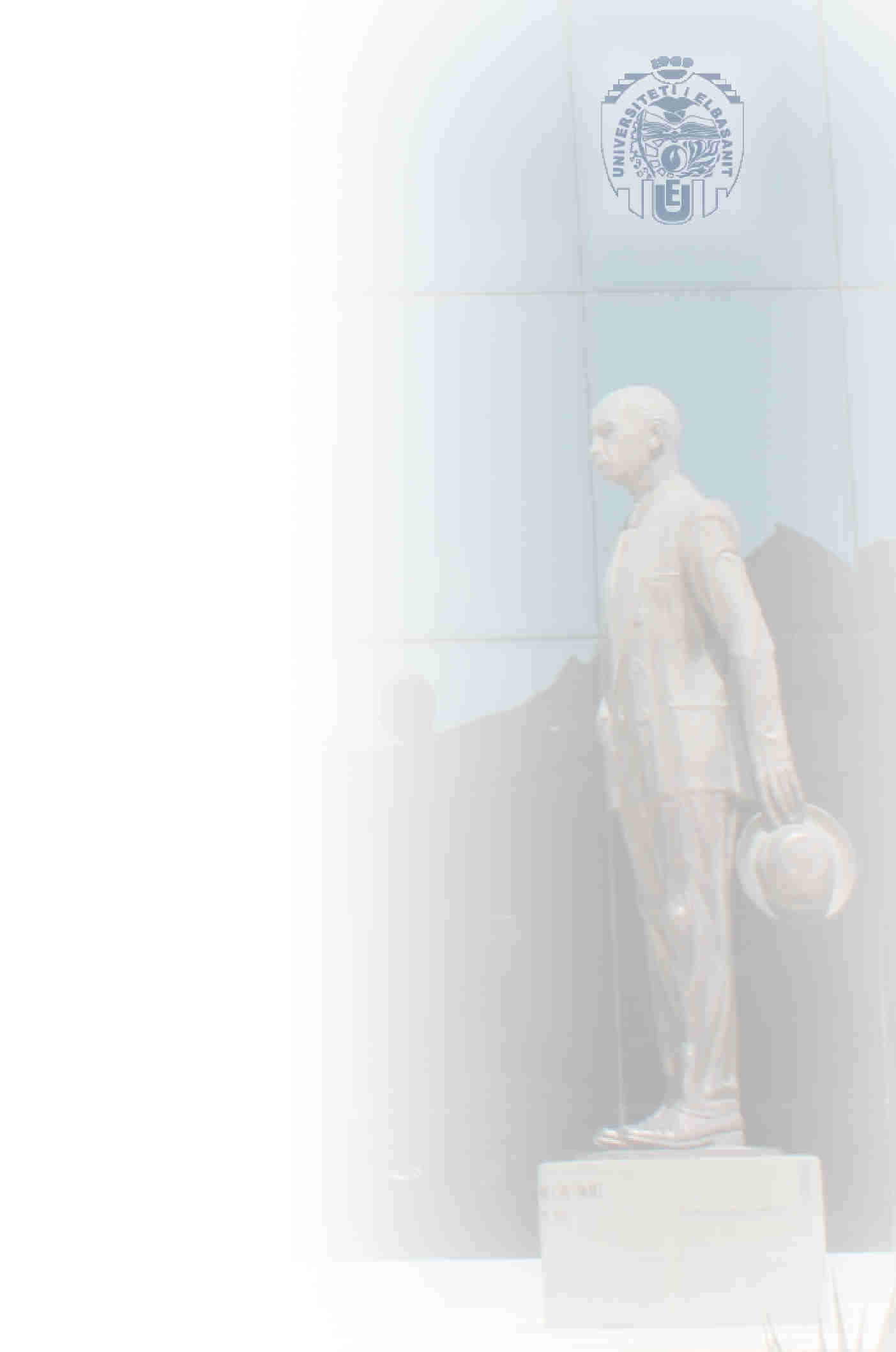 Tregu i perbashket
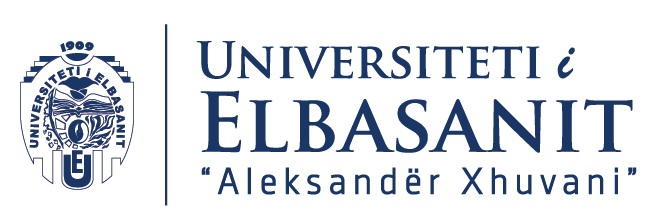 Nuk ka nje perkufizim ne Traktatet e Komuniteteve se cfare eshte tregu i perbashket
Tregu i perbashket ishte ne fillim nje objektiv dhe nuk kishte nje perkufizim juridik te tij
Ceshtja 15/81 Schul pika 33 – percaktonte GjD se tregu i perbashket ka si qellim te eleminoje pengesat qe te jete sa me i ngjashem me nje treg te brendshem (si ai kombetar)
Rregullimi ne TFBE me qellim unifikimin e tregjeve 
Lirite e qarkullimit  - heqja e pengesave te brendshme 
Konkurenca dhe ndihmat shteterore ndermarrjeve – kunkurenca e lire 
Proces i gjate dhe i vazhdueshem drejt unifikimit total
Ka nje aspect historic dhe politik te deshires se vendeve antare BE 
Tregui perbashket eshte competence konkuruese midis BE dhe shteteve (neni 4.2 a TFBE)
Arritja e unifikimit te tregut 
Integrimi negativ
Ndalimi apo kufizimi per shtetet dhe ndermarrjet i veprimeve penguese
Me interpretimin e normave te TFBE 
 Integrimi pozitiv 
Nderhyrje ne rregullimin e tregut  nga institucionet e BE
Nderhyrje me karakter legjislativ qe garantojne hapjen e tij dhe aksesin, konkurencen e plote, integrimin e tregjeve kombetare 
Baza ligjore normat programatike te TFBE qe lejojne institucionet europiane te nxjerrin akte legjislative me qellim krijimin dhe mirefunksionimin e tregut unik

Integrimi pozitiv
Perafrimi i legjislacioneve te shteteve antare 
Te eleminohen apo kufizohen ndryshimet ne legjislacionin e Shteteve antare 
Me direktiva – qellimi eshte harmonizimi
Ne TFBE norma te vecanta (53, 113, 153) per nderhyrjen e institucioneve te BE 
Ne TFBE norma te pergjithshme per perafrimin e legjislacionit (nenet 114 e 115) me qellim realizimin e tregut te perbashket , me procedure legjislative te zakonshme
2
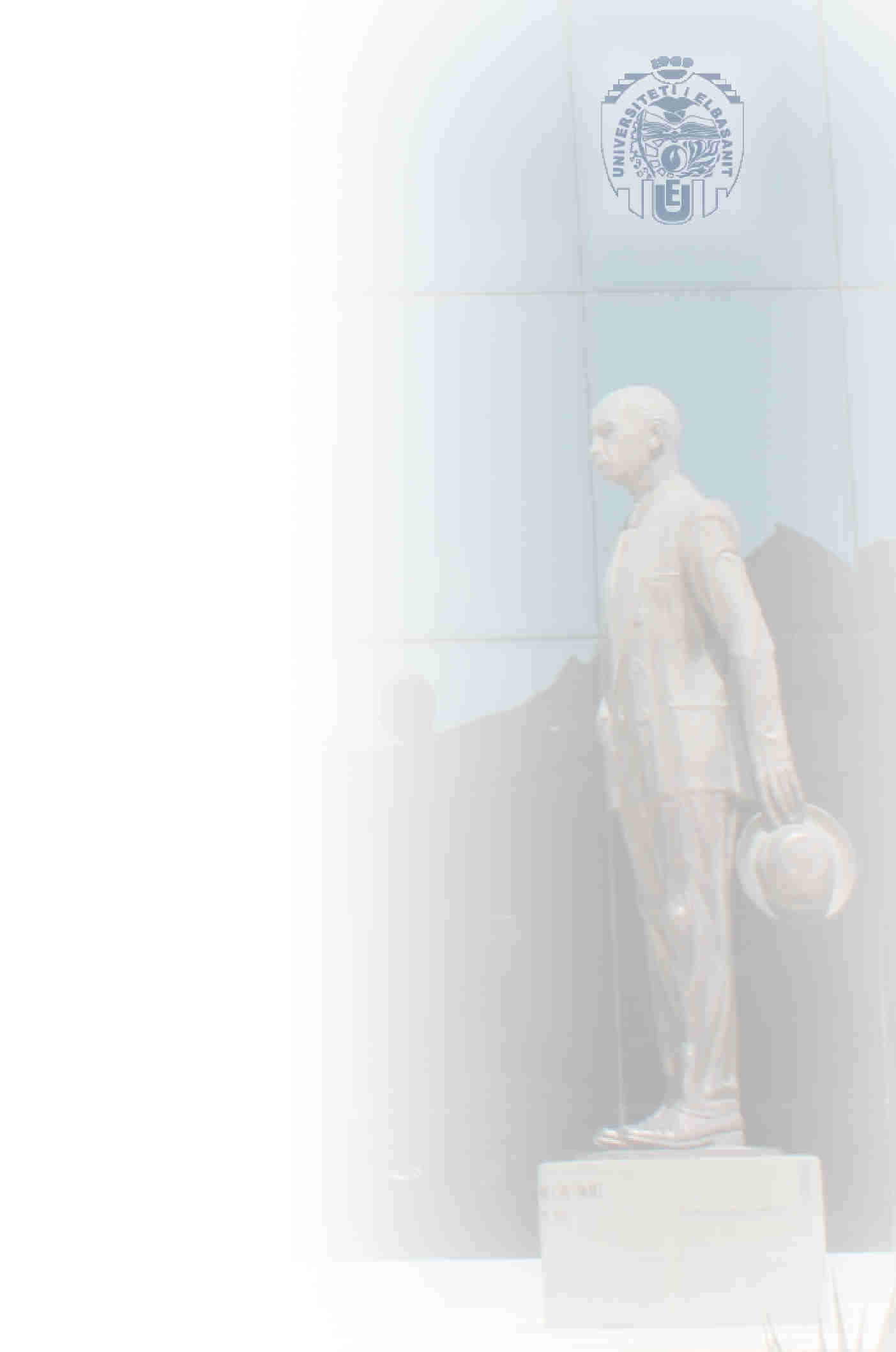 Arritja e tregu te perbashket
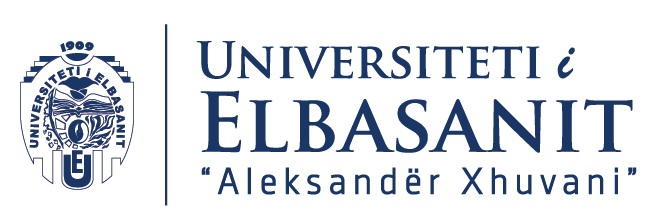 Fillimisht per arritjen e tregut u ndoq rruga e integrimit negativ
Kontribut i madh nga Gjykata e Drejtesise per heqjen e pengesave per shkembimet komunitare
Problem integrimi pozitiv pasi duhej unanimiteti i Keshillit per propozimet e Komisionit 
Libri i Bardhe mbi perfundimin e tregut  te brendshem (COM(85) 310 )
Akti Unik Europian 
Neni 14 TKE (sot neni 26 TFBE) 
vendos nje skadence per marrjen e masave per perfundimin e tregut ne 31 dhjetor 1992
Jo skadence penalizuese
C-297/92 Baglieri pika16
Paragrafi 2 i vendos institucioneve komunitare nje detyre e mission per te prodhuar legjislacion me qellim qe tregu te jete funksional dhe pa barriera te brendshme
Nomre me karakter programatik
Neni 95 TKE (sot neni 114 TFBE)
Marrjen e masave per arritjen dhe funksionimin e tregut pa qene nevoja per unanimitet ne Keshill
Rol paresor 
GjD – integrimi negative
Komisioni – integrimi pozitiv  dhe procedura per shkelje (neni 258 e vijim TFBE)
Hapesira e lirise, sigurise dhe Drejtesise
Ne traktatin e Amsterdamit si objektiv i BE bashke me tregune perbashket
Hapesire pa kufinj te brendshem per personat (jo vetem qytetaret e BE) qe te qarkullojne lirisht
3
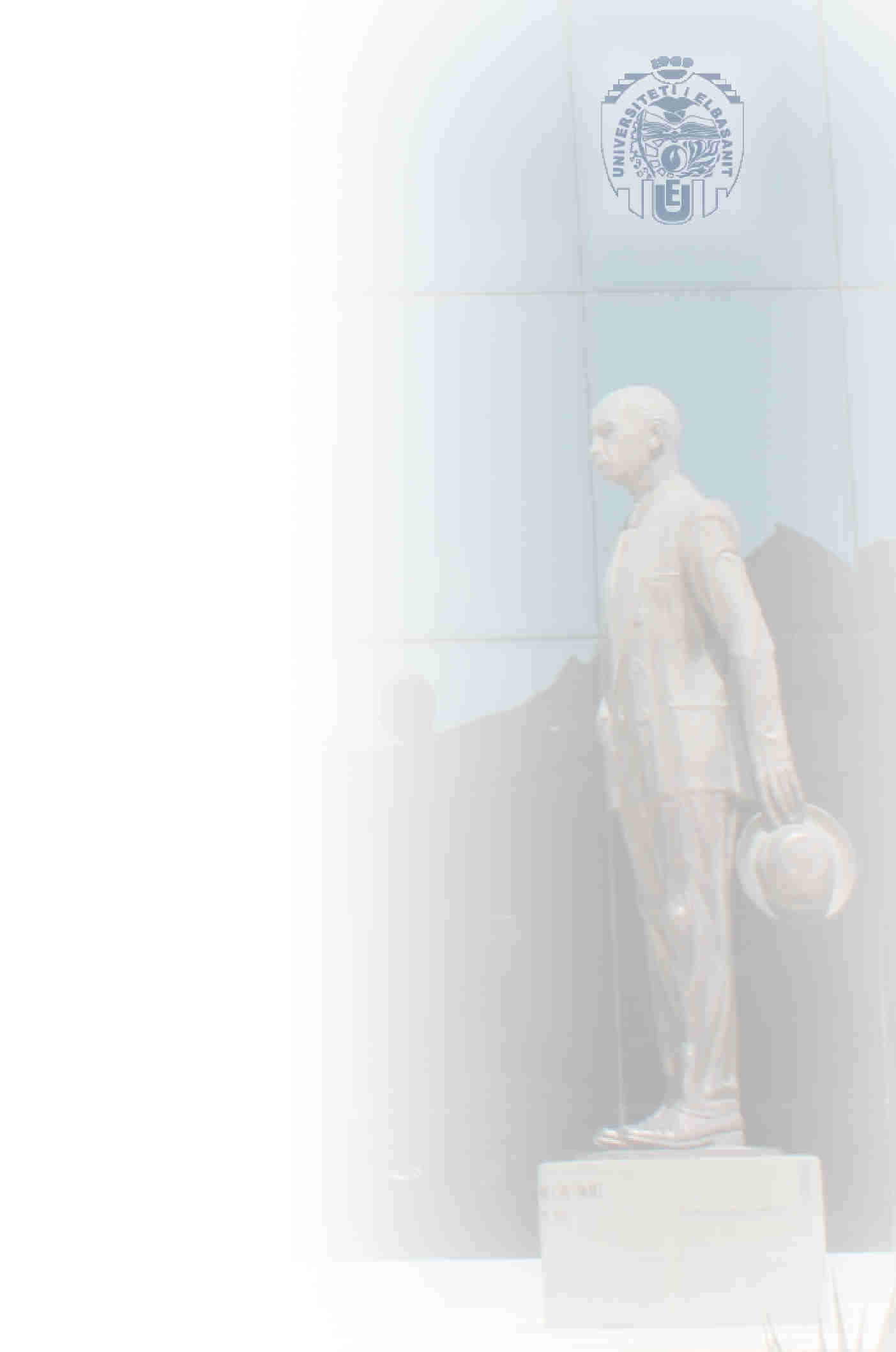 Bashkimi doganor
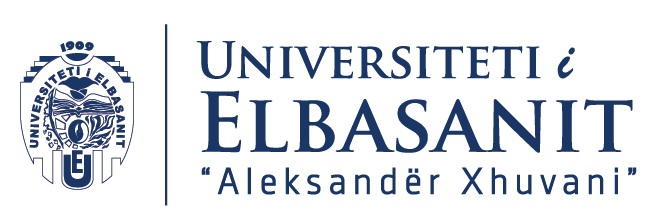 Lidhje midis tregut te perbashket dhe bashkimit doganor
Neni 3.1 TFBE percakton si competence ekskluzive te Bashkimit bashkimin doganor
Perkufizimi i  bashkimit doganor 
Ne GATT te 1947
Marreveshjen e Organizates Boterore te Tregtise 1994 – neni XXIV paragrafi 8
Zevendesimi ne nje territor doganor i dy apo me shume te tilleve kur kjo ka si qellim: a) tarifat doganore jane te eleminuara per shkembimet tregtare qe perbejne bashkimin ose per shkembimet tregtare te produkteve me origjine nga keto vende te bashkimit; b) qe te drejtat doganore te aplikuara ndaj te treteve nga ana e vendeve te bashkimit te jene identike ne permbajtje
Neni 28.1 TFBE – Bashkim qe i referohet te gjithe shkembimeve … 
Bashkim doganor
Aspekti i brendshem 
Heqja e tarifave doganore dhe taksave me efekt ekuivalent midis shteteve
Heqja e e kufizimeve sasiore (sipas nenit 34 TFBE)
Si per produktet e prodhuara ne keto Shtete si per ato te Shteteve te Treta qe jane future ne qarkullim ne nje Shtet antar (neni 28.2 TFBE)
Komponent i rendesishem per arritjen e funksionimin e tregut te brendshem 
Aspekti i jashtem
Ne nenin 31
Percaktimi i taksave doganore te njejta te vendosura nga Keshilli me propozim te Komisionit 
Me rregullore te Keshillit – TARIC  Rreg. 2658/87 e Keshillit
Zakonisht taksa percaktohet me vlere dhe jo fikse specifike
Legjislacioni doganor ne BE 
Rreg. KEE 2913/92 per miratimin e Kodit Doganor komunitar 
Rreg. UE 952/2013 Kodi Doganor i Bashkimit Europian
Bashkimi doganor 
Midis tregut te perbashket dhe kompetencave te jashtme te BE
4
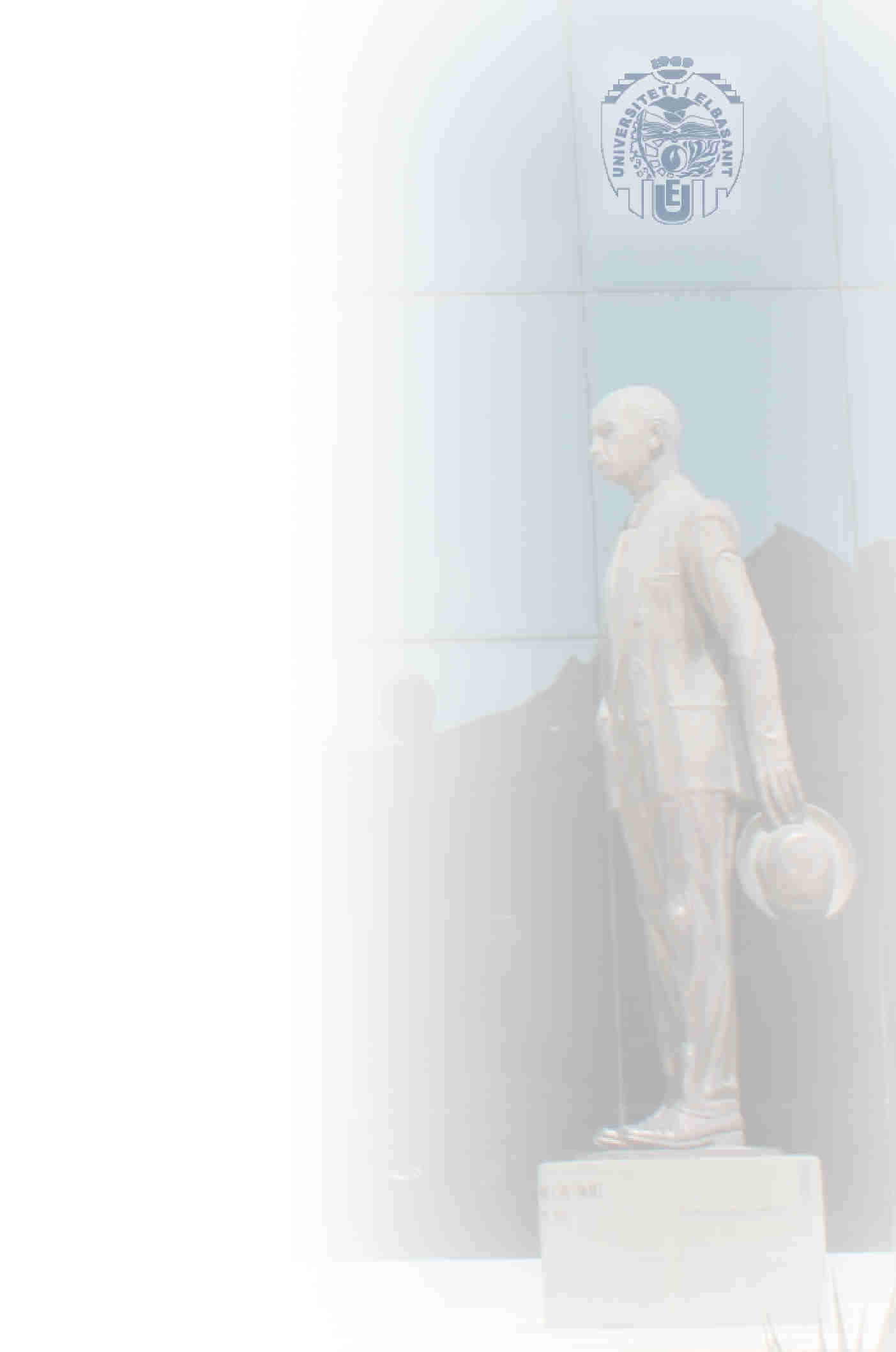 Qytetaria e Bashkimit Europian
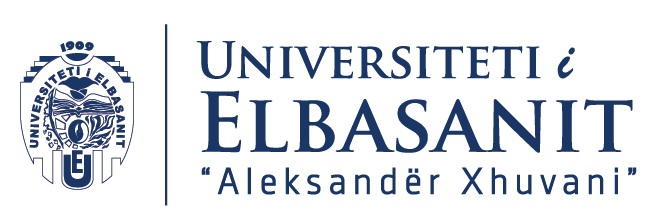 Ne traktate neni 9 TBE dhe neni 20 TFBE krijon Qytetarine e BE
Disa te drejta jo te pergjithshme por i perkasin qytetareve te BE (ato te neneve 21, 43, 49 dhe 56)
Neni 18 qe ndalon diskriminimin jo ne lidhje me qytetaret dhe kombesine e vendeve te treta
C-291/09 Guarnieri pika 20
Per qytetaret e vendeve te treat percakton neni 19 TFBE dhe Dir. 2004/42/KE per barazine e personave 
C- 54/07 Feryn 
Ndryshe nga liria e qarkullimit te kapitaleve dhe e drejta per te qene zgjedhes aktiv apo pasiv ne zgjedhjet per Parlamentin Europian
Ne jurisprudence shiko C-184/99 Grzelczyk pika 31 dhe C-22/18 Topfit dhe Biffi pika 28
Eshte qytetar i Bashkimit cilido qe ka shtetesine e nje Shteti antar 
Neni 9 TUE dhe neni 20.1 TFBE
Kriteret per dhenien e nenshtetesise sipas vendeve antare 
C-369/90 Micheletti pika 10
Megjithate duhen te kene parasysh legjislacionin europian ne vendosjen e kufizimeve per dhenien, mbajtjen apo humbjen e shtetesise
C-135/08 Rottman; C-221/17 Tjebbes
Rastet e shtetesise se dyfishte
Shtetesi e vendeve te treta – nuk mund te mos njohin shtetesine europiane dhe te vleresojne ate te vendit te trete
C-369/90 Micheletti – rast i shtetesise se dyfishte italiane dhe argjentinase per ligjin spanjoll duhej njohur shtetesia argjentinase si vendi i rezidences se fundit (pika 9-11)
C-200/02 Zhu e Chen 
Shtetesi e dyfishte me shtetesi tjeter te BE – qendrim jo injehsuar nga GjD 
C-148/02 Garcia Avello; C-434/09 McCarthy; C-165/16 Lounes
5
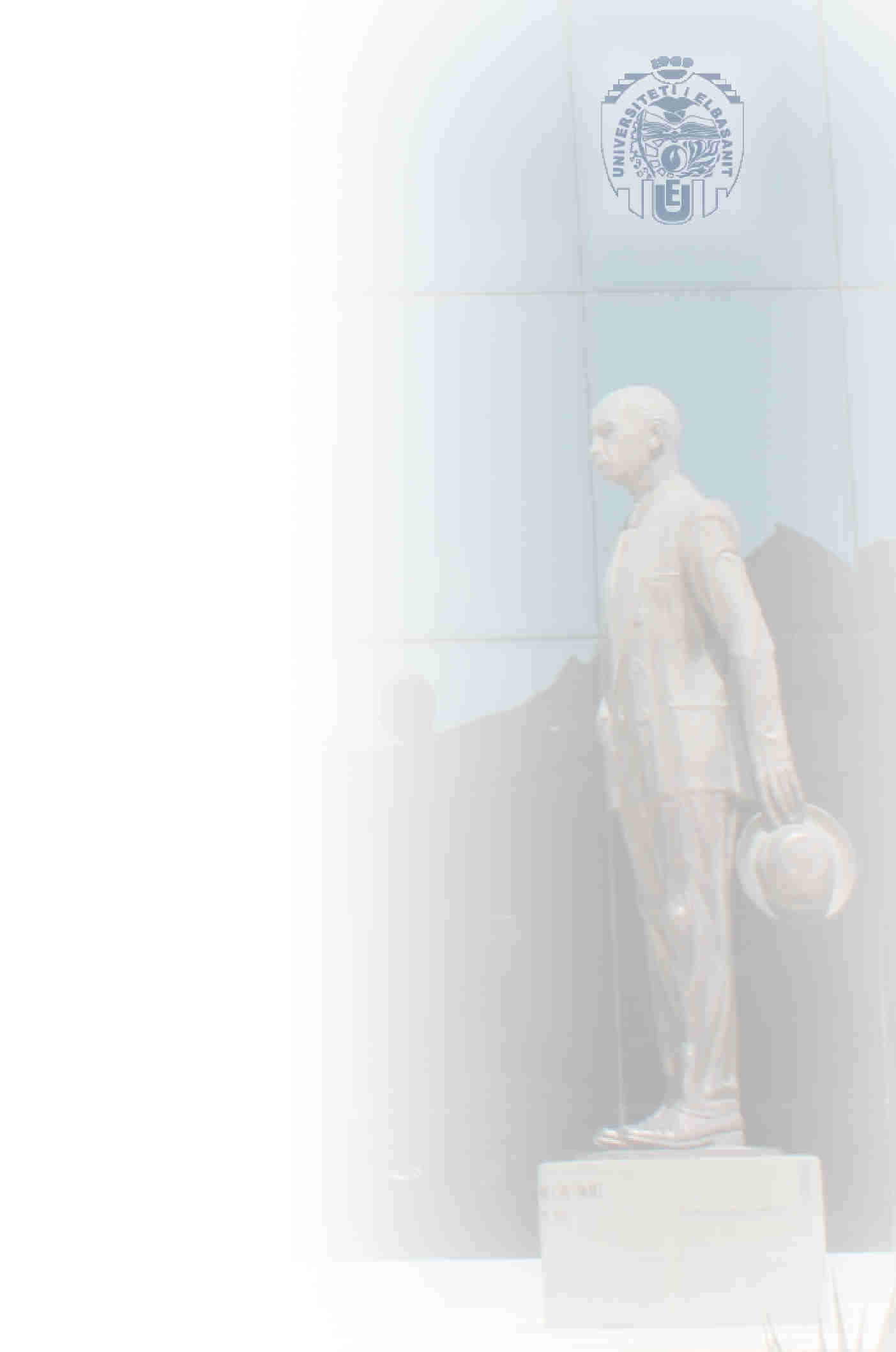 Qarkullimi i lire ne treg I
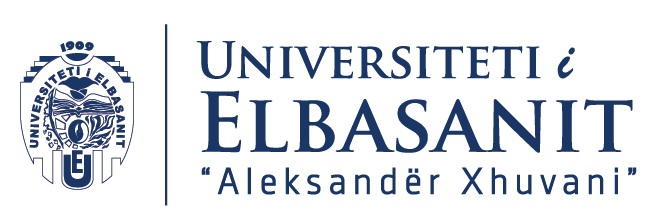 Ne traktate liria e qarkullimit
Personave (neni 20.2 ger. a dhe neni 21.1)
Mallrave (neni 28-30 dhe 34-37)
Punetoreve (neni 45)
Vendosjes (nenet 49, 51, 52, 54)
 ofrimit te sherbimeve (56-58 dhe 60-62)
Kapitaleve (63-66)
Jane te afta te prodhojne efekt direkt
Jane te sakta dhe pa kushte dhe mund te kerkohen direct nga qytetaret ne gjykatat kombetare
Ceshtja 26/62 Van Gend & Loos – mund ti kerkohen dhe nese jane drejtuar Shteteve antare si norma dhe jo direkt qytetareve
Konsiderohen liri themelore nga jurisprudenca
Psh. C-434/09 McCarthy pika 27
Konfirmohet dhe ne Karten e lirive themelore te BE sipas nenit 6.1 TBE 
Motivohet nga nje fryme liberalizimi i pergjithshem
Mundesite e kufizimeve, ndalimeve apo perjashtimeve nga legjislacioni i BE apo jurisprudence shikohen me nje interpretim shume te ngushte sipas nevojes dhe proporcionalitetit 
Perjashtimet e percaktuara ne TFBE (neni 36, 45.2 dhe 4, 51 dhe 52 apo 64-66) vleresohen ne menyre shteruese
6
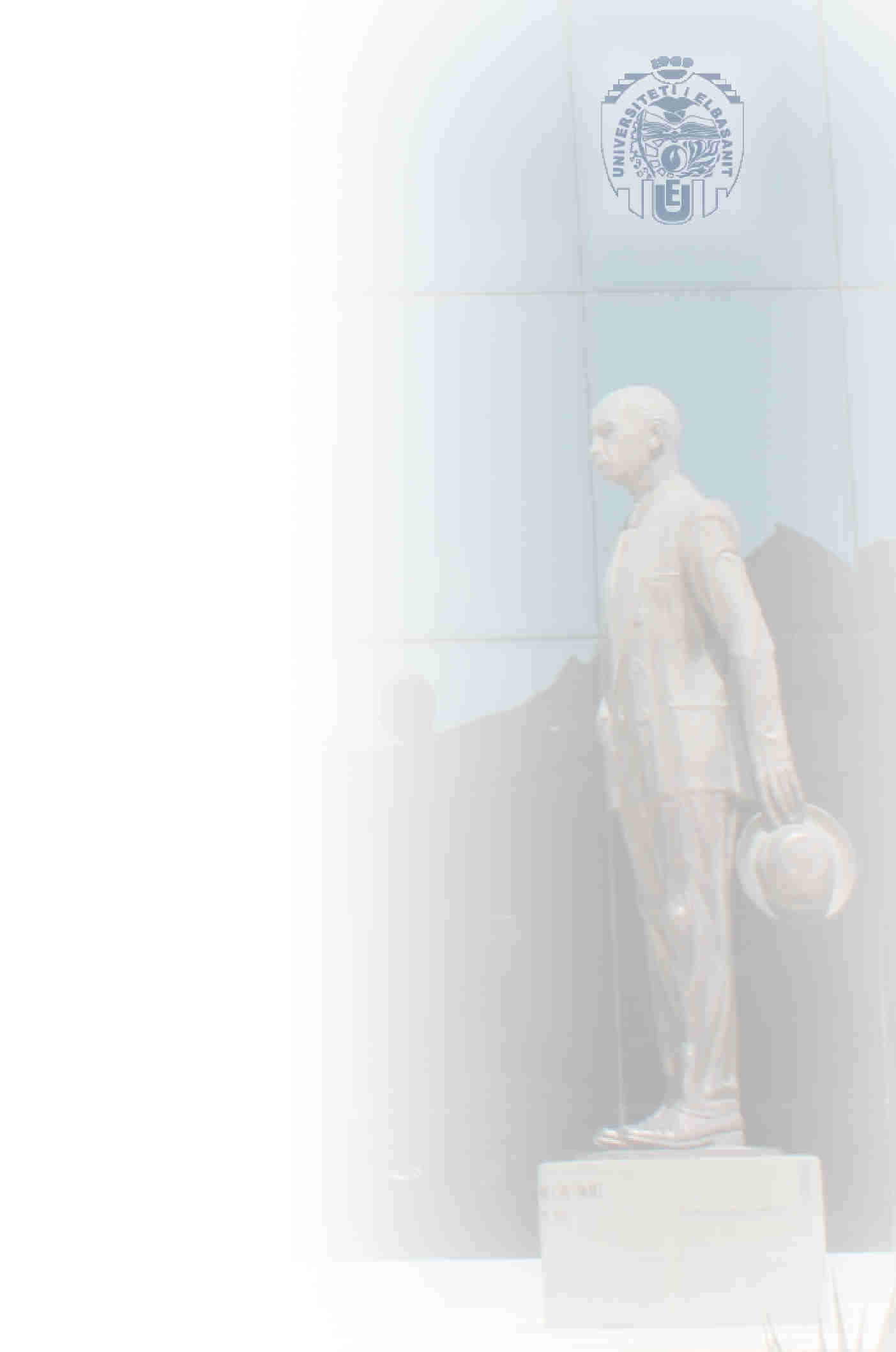 Qarkullimi i lire ne treg II
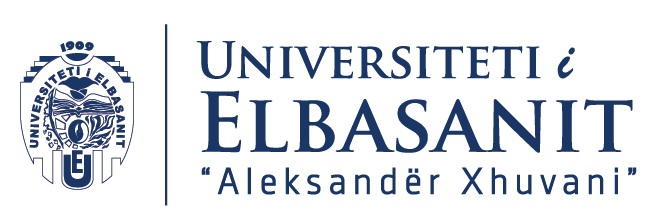 Llojet e lirive ne TFBE 
Ato qe japin nje liri qarkullimi
Ne lidhje me qytetaret dhe punetoret
Ato qe ndalojne kufizimin e lirise
Mallrat, e drejta e vendosjes, ofrimi i sherbimeve, liria e qarkullimit te kapitaleve 
Ne lirine e mallrave – ndalimi i taksave doganore, kufizimet sasiore, taksat me efekt ekuivalent, masat me efekt ekuivalent 
Parimi i dhenies se lirise
Parimi i ndalimit te diskriminimit
Diskriminimi pengon krijimin e tregut ne format dhe kriteret e ndyshme sipas kombesise, orjigjines se mallit, destinacioni, etj. 
Shiko C-182/15 Petruhhin pika 33


Llojet e diskriminimit 
Direkt – kur percaktohet qarte kriteri per perfitimin e nje pozite me te mire nga nje kategori e caktuar dhe ky kriter eshte direkt i ndaluar nga Traktatet e Be
C-22/18 Topfit dhe Biffi pika27-35
C-322/13 Ruffer
Indirekt – kur kemi kritere jo shprehimisht te ndaluar nga legjislacioni BE kur keto kritere mund te permbushen me kollaj nga personat apo mallrat e shtetit te caktuar sesa nga ato te nje Shteti tjeter antar
Ceshtja 152/73 Sotgiu pika 11
Testi nese ka diskriminim
A ka trajtim te diferencuar 
A jane situatat e trajtuara ne menyre te diferencuar te ngjashme apo te perputhshme 
Ky diferencim a i bindet  kushteve objective dhe te ligjshme
A eshte respektuar parimi i propocionalitetit 
Dallimet thelbesore 
Vetem per diskriminimin indirekt mund te ngrihen justifikime nga Shteti antar qe ka legjislacionin diskriminues
Se fundmi te pranuar nga GjD edhe per nje diskriminim direkt (Shiko C-182/15 Petruhhin pikat 32-34)
Kriteret 
Objektiva qe permbushin nje qellim te mbrojtur apo te lejuar nga Traktatet 
Parimi i  Proporcionalitetit
Raste justifikimi 
C-103/08 Gottwald pika 28
7
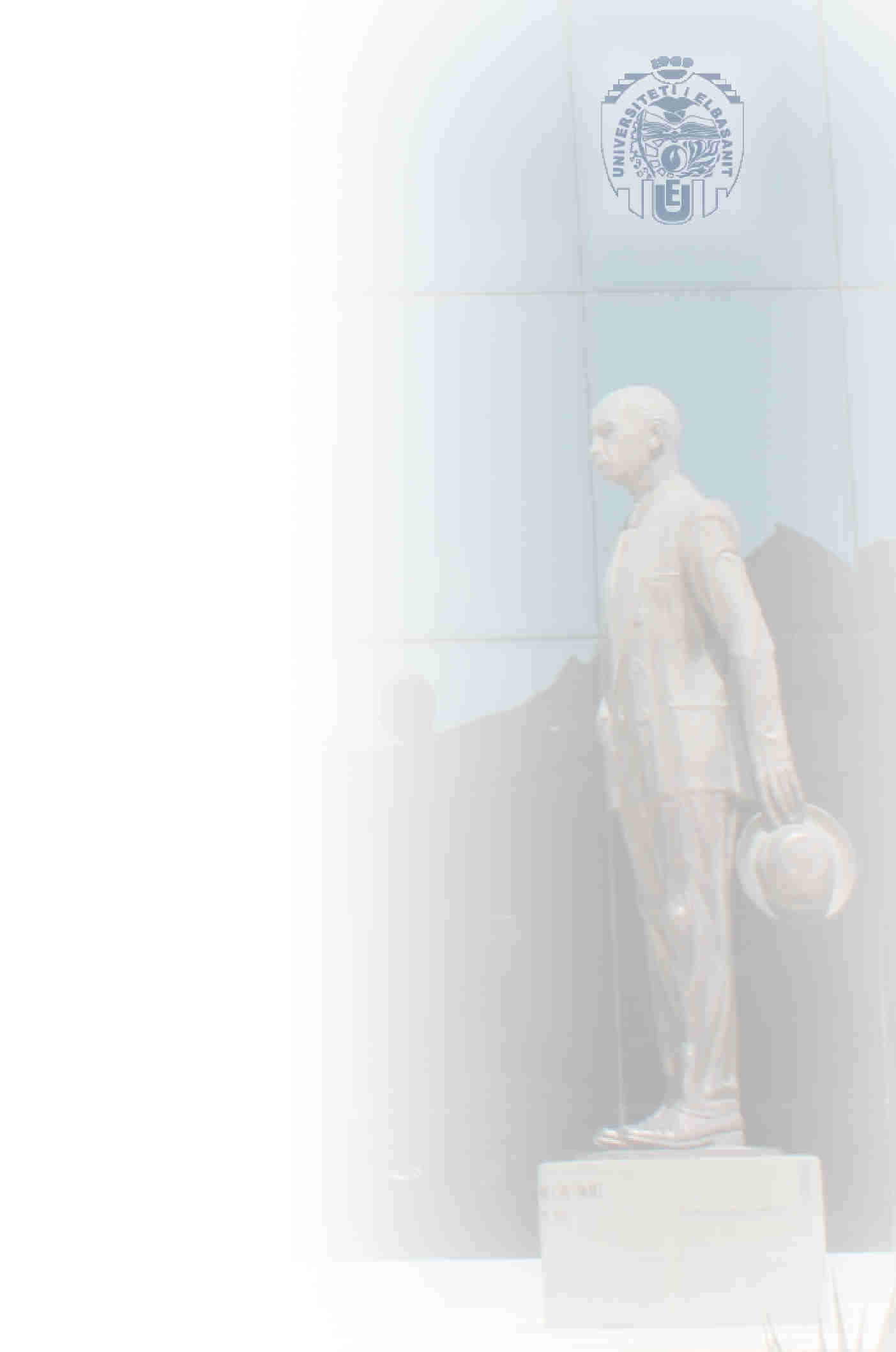 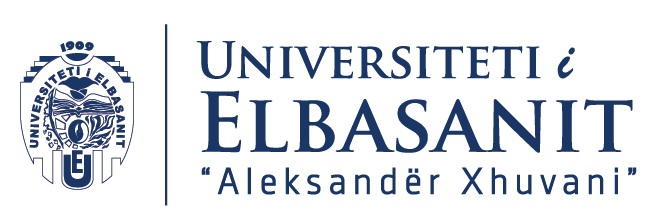 Qarkullimi i lire ne treg III
Llojet e diskriminimit
Formal 
kur trajtohen ndryshe qytetaret e shteteve te tjera nga ato te shtetit kombetar 
Material 
Kur nje Shtet i trajton ne menyre te njejte shtetasit e tij njesoj me shtetasit e vendeve te tjera antare pambajtur parasysh qe situatat nuk jane te ngjashme
C-148/02 Garcia Avello pika 33 e 35 theksohet e drejta per tu trajtuar ndryshe pasi situatat jane te ndryshme dhe nese do trajtoheshin njelloj do te sillnin probleme per te interesuarit. 
Edhe per keto mundet qe shteti te ngreje si mbrojtje nje justifikim ne te njejtat baza si per diskriminimin indirekt  (C-148/02 pika 42-44)
Arsye te interest te pergjithshem publik 
Kriteri i proporcionalitetit
Pengesat e tjera per lirite ndryshe nga diskriminimi
Normat pa dallim te aplikueshme
Situatat e brendshme ne nje Shtet antar
8
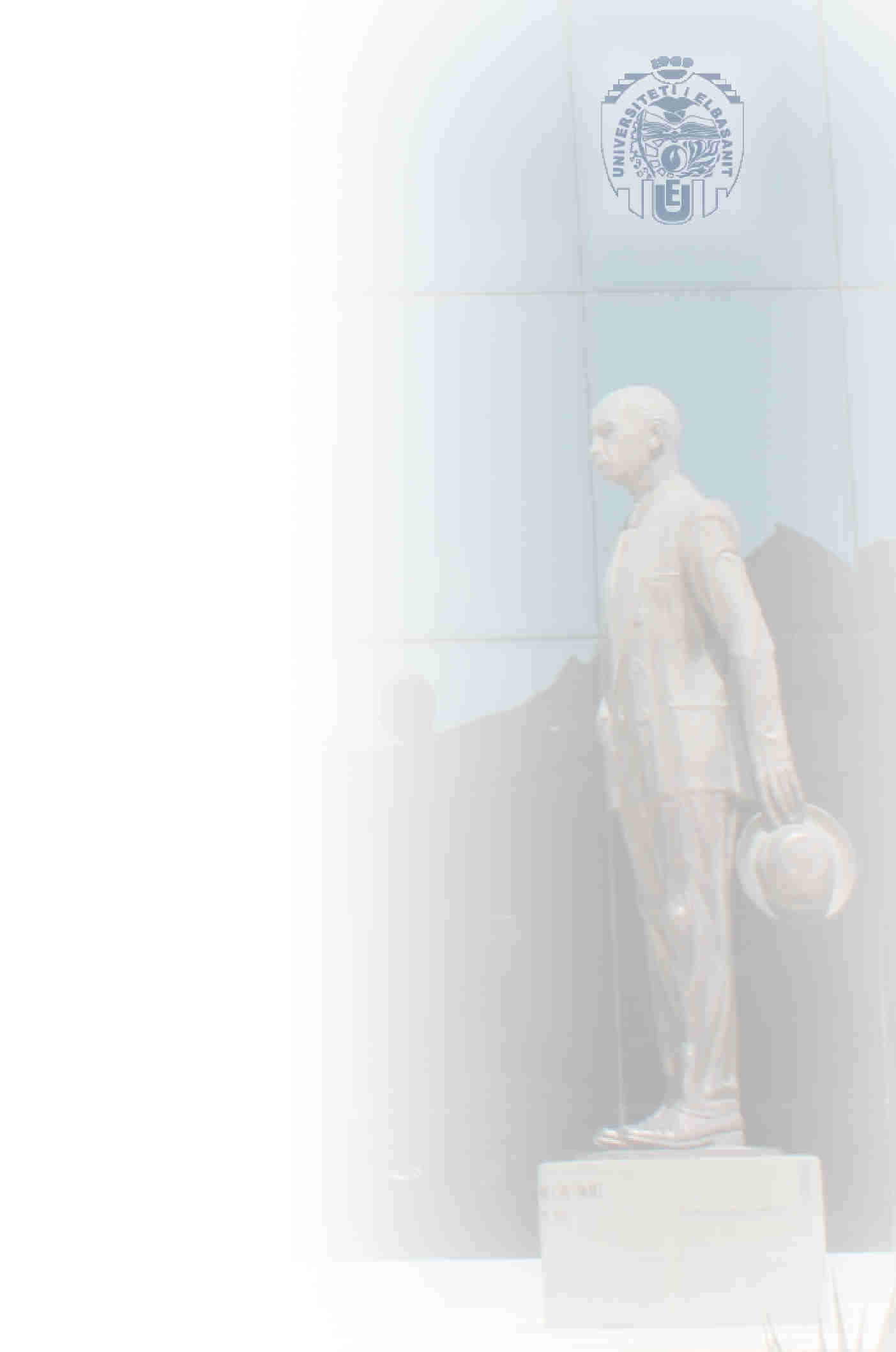 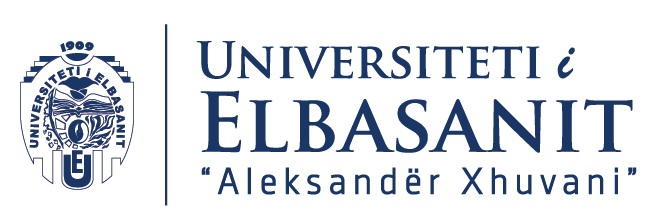 Qarkullimi i lire ne treg IV
Pengesat e tjera per lirite ndryshe nga diskriminimi
Normat pa dallim te aplikueshme
Jane te mundshme per te penguar lirite e qarkullimit 
Te analizuara me shume kujdes nga GjD qe ne vitet ‘70
Normat qe konsiderohen pengesa teknike 
Ceshtja 120/78 Rewe-Zentral (Cassis de Dijon) – ne lidhje me qarkullimin e lire te mallrave
Jurisprudence e konsoliduar ne sensing qe jo vetem diskriminimi por duhet vleresuar me kujdes cdo pengese, edhe pse e aplikuar pa dallim, qe mund te pengoje apo veshtiresoje ushtrimin e lirive 
C-372/09 dhe C-373/09 Penarroja  pika 50
C-438/08 Kom. vs. Portugali pika 33
C-367/02 Kom. vs. Portugali pika 44 e 45
Perqasja globale e percaktimit te pengesave ndaj lirive te qarkullimit
Testi ne 4 faza – i ngjashem me testin e diskriminimit indirekt
Nese normative eshte pa dallim e aplikueshme
Nese eshte nje pengese per lirine e qarkullimit 
Nese mund te justifikohet nga nje arsye objektive e interest publik
Nese pengesa respekton parimin e proporcionalitetit
Situatat e brendshme ne nje Shtet antar
9
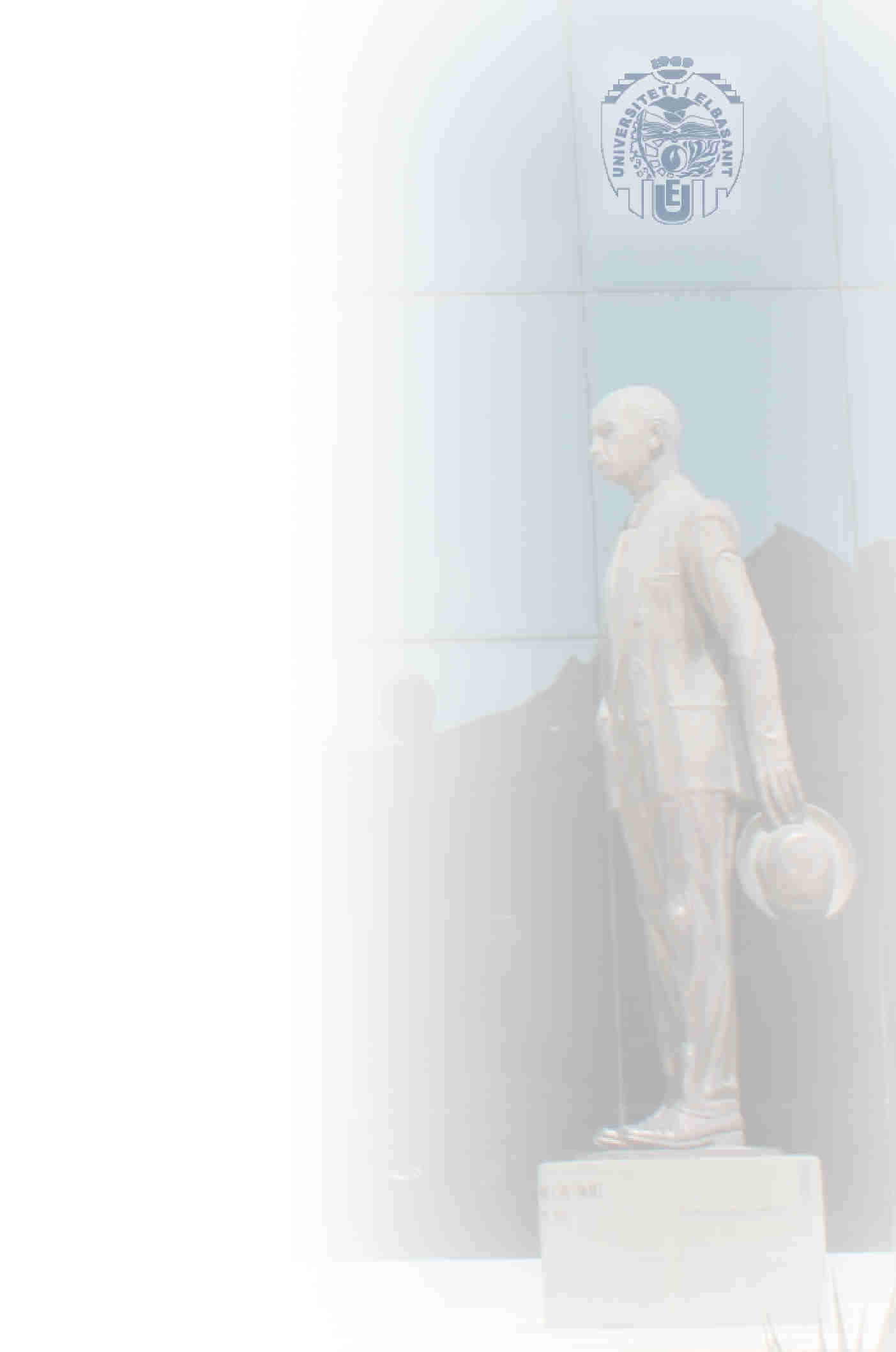 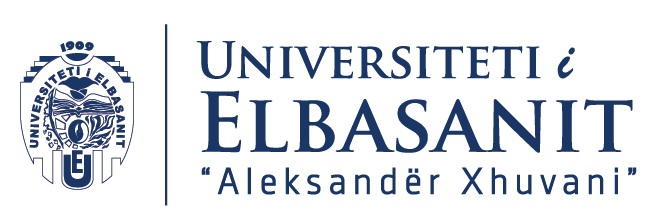 Qarkullimi i lire ne treg IV
Pengesat e tjera per lirite ndryshe nga diskriminimi
Situatat e brendshme ne nje Shtet antar
Kur nuk mund te flitet per lirine e qarkullimit pasi te gjithe elementet e situates jane Brenda nje shteti antar 
Jo situate transkufitare 
Formalisht nuk mund te ndalohet normative kombetare ne keto raste nuk perben shkelje te traktateve sepse nuk kemi liri te levizjes midis shteteve apo barrier e pengesa te lirive te sanksionuara ne traktate
Keshtu ne lidhje me lirine e qarkullimit te personave apo sherbimeve
C-212/06 Gouvernment de la Communautate Francaise pika 33 
Ndryshe GjD ne lidhje me qarkullimin e mallrave 
C-321/94 Pistre 
Problem pasi jemi perballe nje diskriminimi ad contrari 
Trajtim diskriminues per qytetaret qe nuk kane nje situate transkufitare
GjD duke mbajtur parimin e situates se brendshme ka nderhyre
10
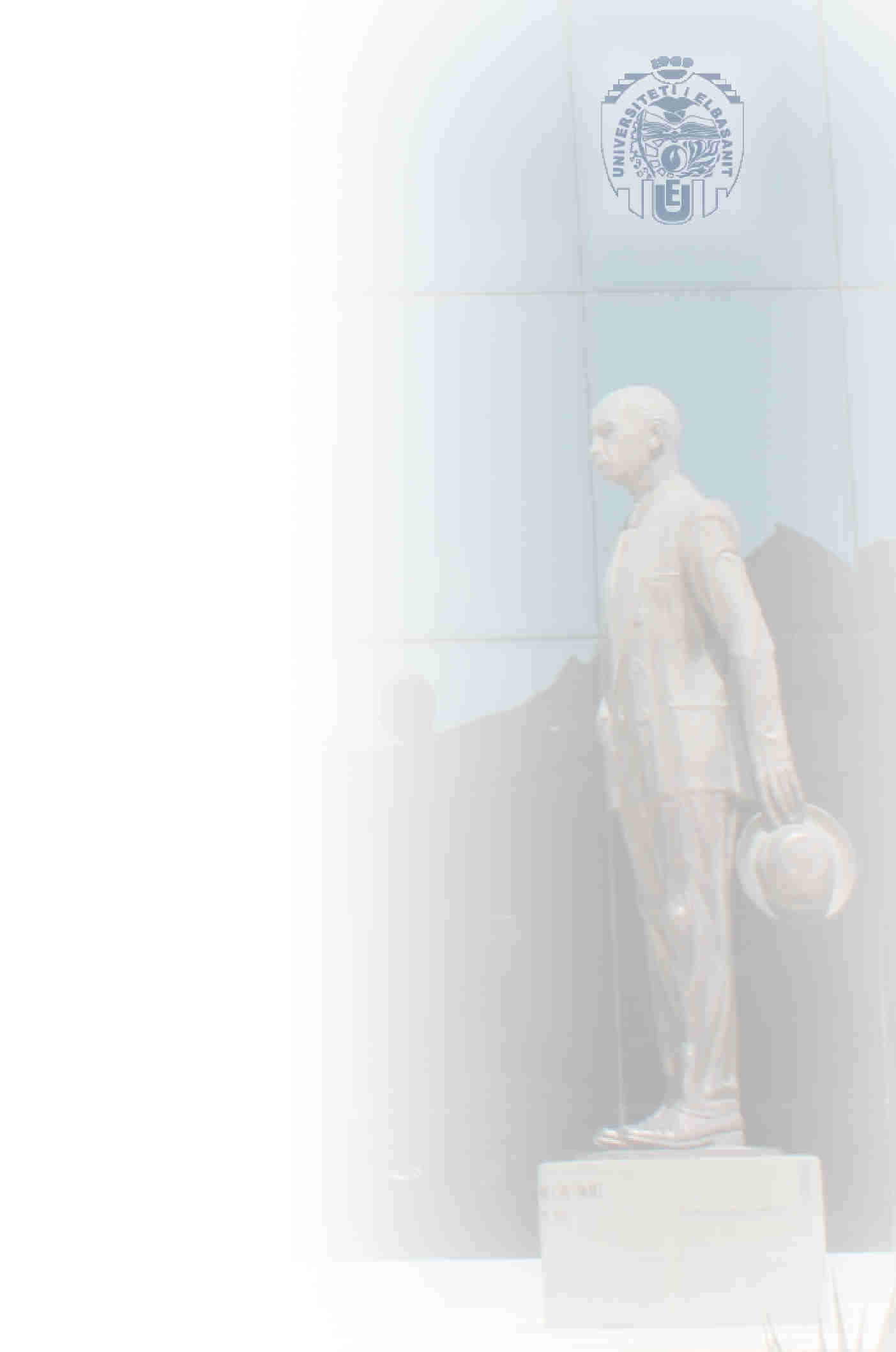 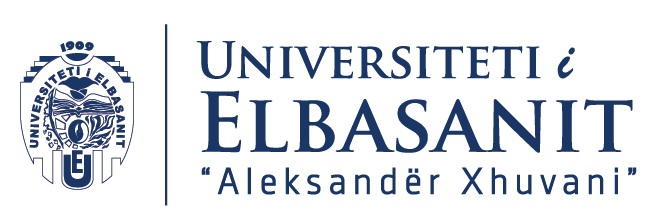 Qarkullimi i lire ne treg V
Pengesat e tjera per lirite ndryshe nga diskriminimi
Situatat e brendshme ne nje Shtet antar nuk i aplikohet e drejta komunitare
Nderhyrja e GjD per te kufizuar problemin
Merr ne shqyrtim ceshtje qe jane hapur situate te brendshme 
C-451/03 Servizi ausiliari Dottori Commercialisti pika 29
Kufizon perkufizimin e situates se brendshme duke lejuar te drejten e qytetarit per lirite e qarkullimit nese ai gjendet ne nje situate te ngjashme si nje qytetar i nje Shteti tjeter antar pasi e ka ushtruar me pare nje liri qarkullimi
C-370/90 Sigh pika 19/23
C-673/16 Coman
C-281/98 Angonese
C-60/00 Carpenter pika 29 30
C-148/02 Garcia Avello
GjD kohet e fundit hap per situatat e brendhsme aplikimin e disa lirive te qarkullimit
Ne rastet kur norma kombetare ka si qellim qe te pamundesoje qytetareve te BE ushtrimin e te drejtave te tyre qe u jep ky status
C-34-09 Ruiz Zambrano pika 42 44
11
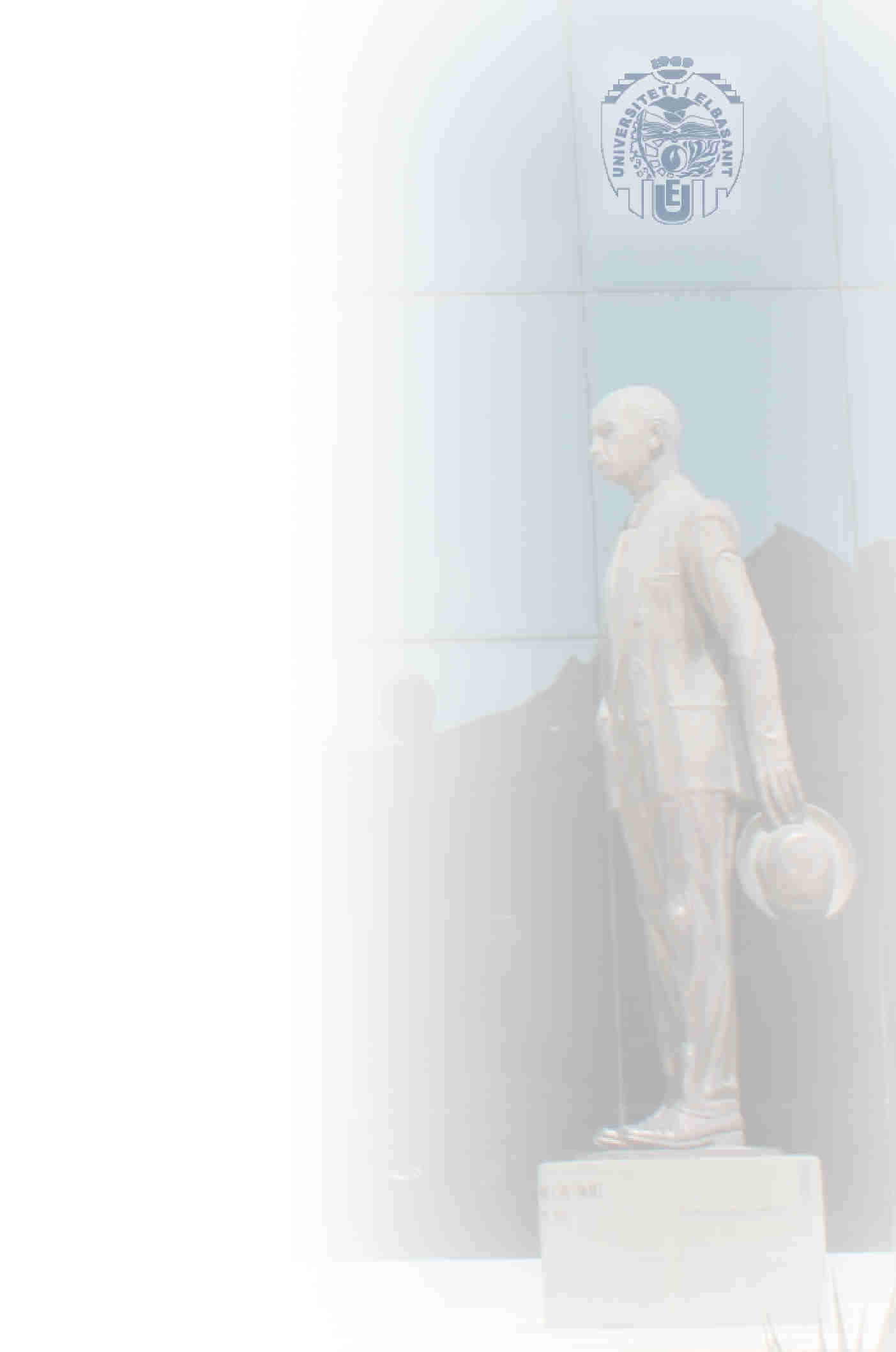 Leksioni ne tekst dhe Leksioni i ardhshem
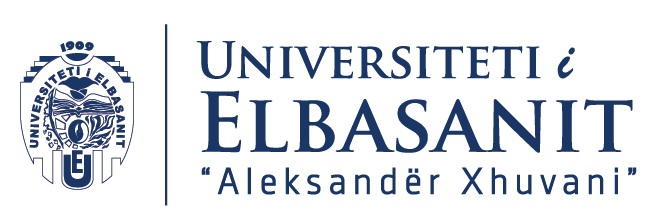 Leksioni aktual (III)
Parimet qe rregullojne tregun e perbashket
Materiali: 
Leksioni i ardhshem 
Levizja e lire e mallrave

Detyra per javen tjeter
Lexoni, analizoni dhe komentoni vendimet e GjD te cituara ne kete leksion
12
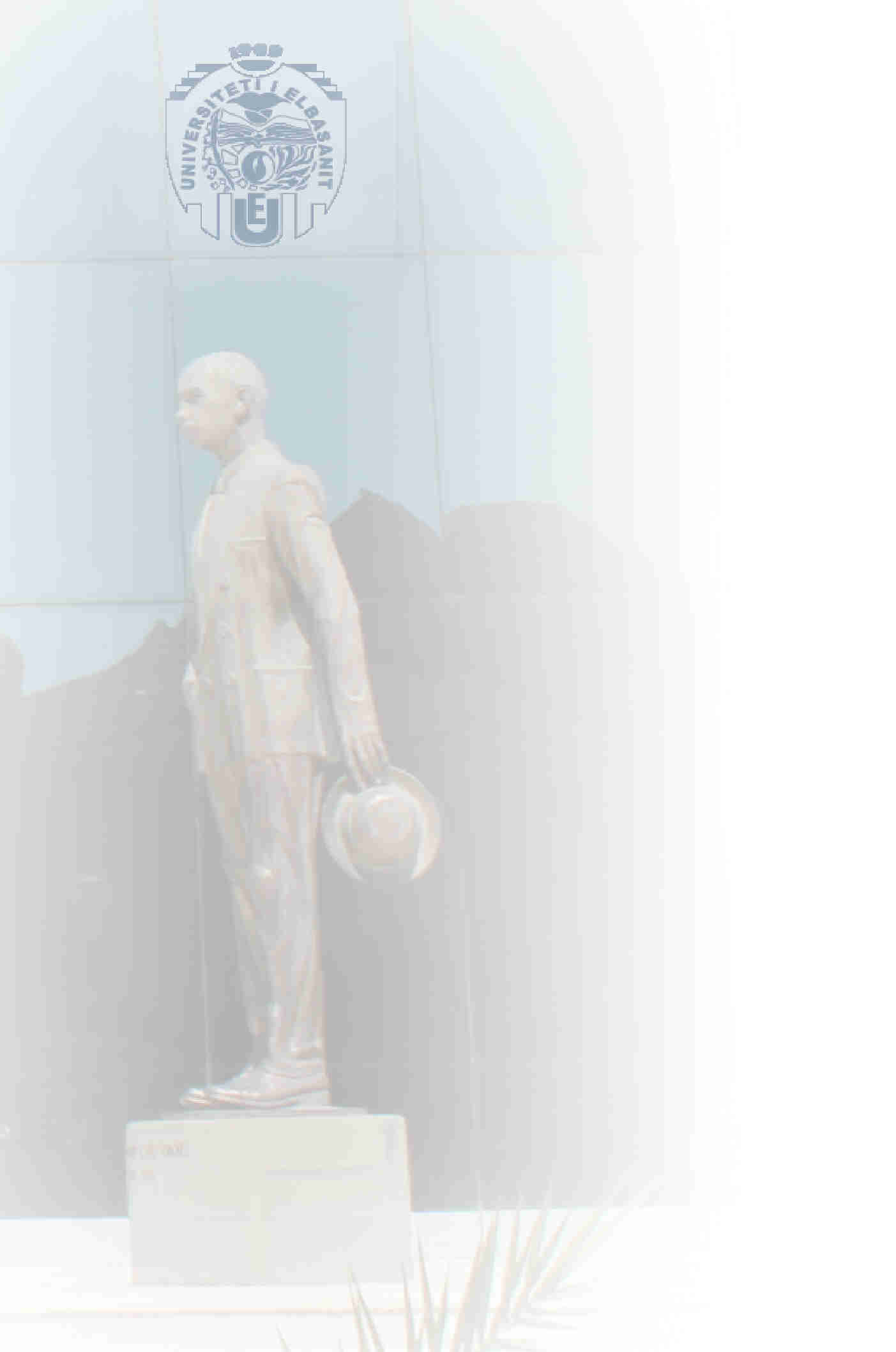 Contacts:
Thank you for your attention!
Any question ?

Assoc. Prof. Dr. Av. Arber Gjeta
Chair JM in EU Law 
Department of Law
Faculty of Economy
University of Elbasan
arber.gjeta@uniel.edu.al
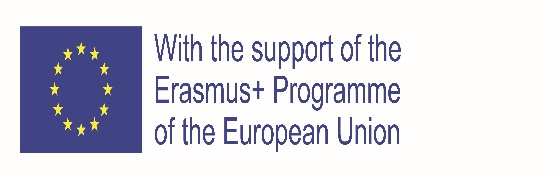 13